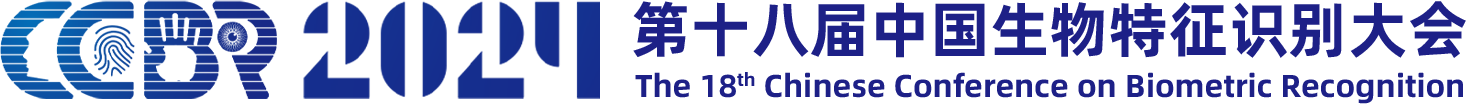 Thank You!